Achievement of Social Goals of Equality
“All men are created equal…”
Civil Rights Strategy
Legal Challenges
Get the issue heard in court 

Direct Action 
Non-Violent 
Sit-ins, boycotts, freedom rides, marches, voter registration drives
Key Events
54’ Brown v. Board (Warren Court 53-69)
55’ Emmett Till
55’ Rosa Parks 
57’ Little Rock Nine
60’ Greensboro Sit-In
63’ Bull Connor in Birmingham
63’ 16th Street Baptist Church bombed
Tactical Divisions
SCLC – Martin Luther King Jr
Non-Violent shifts in the late 1960’s
SNCC – Marion Berry (Raleigh, NC) 
Stokely Carmichael – “black power” black nationalism 
Malcom X – “any means necessary” 
Riots – Watts, LA, Detroit, MI, Chicago, IL
Resistance
Southern Congressional Response 
Whites 
KKK lynching’s, burn and bomb churches, buses, kidnapping and beatings 
States
Local Courts
Acquitted whites accused of crimes  
Local Police
Dogs, water hoses, and arrested
Key Events
64’ freedom summer 
64’ Chaney, Goodman, Schwerner found
65’ Malcolm X killed
65’ Selma, Pettus Bridge “Bloody Sunday” 
65’ Voting Act passed
68’ Martin Luther King killed
68’ Robert Kennedy killed 
71 Swann case in Charlotte
Federal Government
Supreme Court Decisions
Desegregation 
Armed forces 1948 Ex. Order 9981 Truman
Legislation 
60’ Fed inspect voter registration 
64’ prohibits discrimination “some public places”
65’ voting
65’ affirmative action Ex. Order 11246
68’ housing
Vietnam
….Distrust of the Government
The Declaration of the French Revolution made in 1791 on the Rights of Man and the Citizen also states: "All men are born free and with equal rights, and must always remain free and have equal rights.” Those are undeniable truths. Nevertheless, for more than eighty years, the French imperialists, abusing the standard of Liberty, Equality, and Fraternity, have violated our Fatherland and oppressed our fellow­citizens. They have acted contrary to the ideals of humanity and justice. In the field of politics, they have deprived our people of every democratic liberty. They have enforced inhuman laws; they have set up three distinct political regimes in the North, the Center, and the South of Vietnam in order to wreck our national unity and prevent our people from being united.             
Ho Chi Minh 1945
Cold War
Domino Theory 
Don’t let Communism expand 
Ho Chi Minh 
Ngo Dinh Diem 
1960 Advise ARVAN 
1961 Adivsors die Kennendy
Johnson’s War
1964 Gulf of Tonkin
NV patrol boats attack US warships
Congress authorizes Johnson to attack
1965 Escalation of troops  
Operation Rolling Thunder
Marines authorized to attack
Johnson does not inform public
1968 ½ million in V
Public was told we are on the verge of a W
1968 Tet Offensive
We are not winning
Nature of the War
Jungle
Search and destroy
Distinguishing enemy from civilian 
Bombs
Agent Orange, Napalm 
TV war 
Mali Massacre
Discontent at home
1970 still MOST Americans supported 
Draft
Poor 
Minorities
Uneducated 
Deferment if enrolled, rich…
Hippies and Rock Music
Protest songs and concerts
Nixon
Claims plan 
Silent majority 
Vietnamization
Escalate bombs in Cambodia
Not such a good outcome
Discontent on the Rise
1971 Pentagon Papers published
Lies to public published 
Vets return to protest
1973 War Powers Act Passed by Congress
Limite Pres Power
1973 Paris Peace ends war
58,000 Americans died
Take Away
Relationship with Government and Citizens changed 
Distrust
1960’s
Counter Culture
Expand Rights
African Americans 
Legislative change
Johnson Great Society
Medicaid 
War on Poverty 
Social problem
Training 
Discrimination in Workplace, education, etc.
Affirmative Action
Other Groups
Latino’s 
Caesar Chavez
Labor Justice 
United Farm workers
Native Americans
Tribal control over education
Economic development 
Restitution
Other Groups
Gay Rights 
Protest in NY
Women
Workplace 
1963 equal pay act
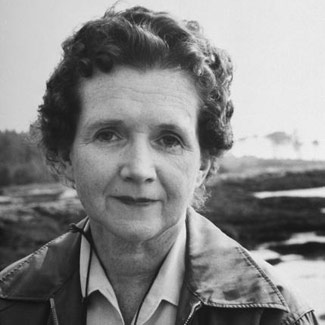 Environmental Concerns
Rachel Carson – begins study of ecology – relationship between living things and their environment
Population growth is hurting the environment
Pollution, Pesticides, harmful chemicals
Environmental Issues
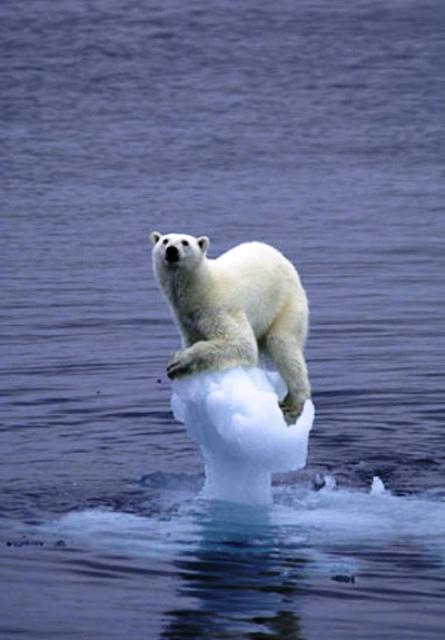 Global warming
Release of gases
Aerosol cans, refrigerators, etc
Destroys ozone layer
Creates GREENHOUSE effect
Kyoto Protocol
Agreement to reduce emissions signed by 150 nations (not U.S.)
Warren Court
Expansion of personal freedom
Free speech and assembly
Press (NY Times V. Sullivan)
Interracial Marriage (Loving v. VA)
Accused (Gideon, Miranda,..)
Contraception (Griswold)
Abortion (Roe)
Tough Year 1968
Tet 
MLK Assassination/Riots 
Bobby Kennedy 
DNC Riots
Law and order gone
60’ take away
Entrance of minorities into mainstream
Law and order and traditional values threatened
Politics 50’s – 70’s
Liberals and Conservatives
22 Amendement
In 1952 the Twenty-second Amendment prohibited a president from seeking a third term
Conservativism
Less Regulations 
Religious and traditional views
Small size and scope of government
Liberalism
Government as good force to help people
open to new behavior or opinions and willing to discard traditional values.
Election of 1952
Eisenhower 
above political squabbling
His domestic program was called “dynamic conservatism”
He cut spending and programs 
Including national defense
end wage and price controls.  
He cut taxes for corporations and the wealthy
1956
The Election of 1960
V.P. Richard Nixon 
stand up to the Soviets
John F. Kennedy
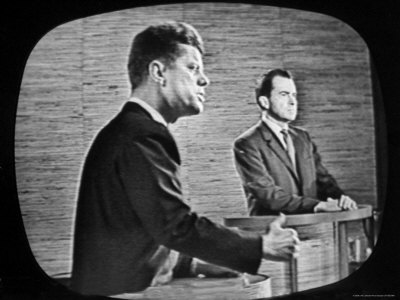 Camelot
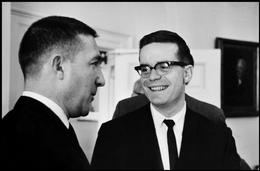 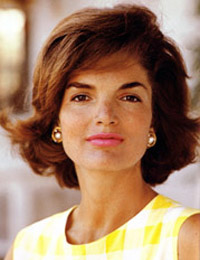 Lyndon Baines Johnson
1963 Kennedy was assassinated 
Johnson continued much of Kennedy’s foreign policy
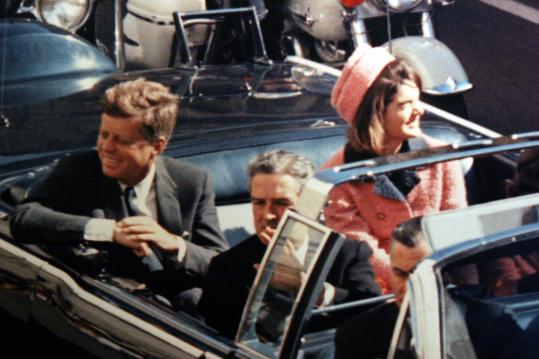 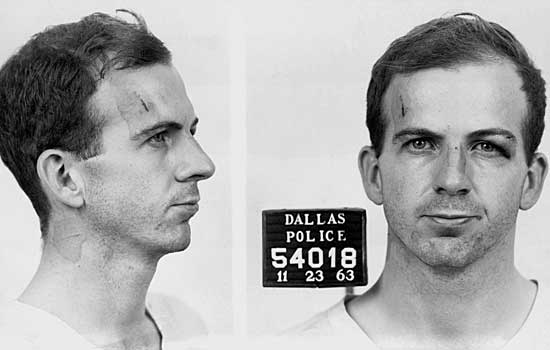 1964 Election
Goldwater looses but wins 
Wins 5 southern states
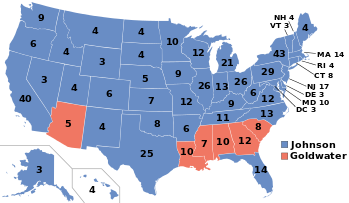 Johnson
Great Society 
Vietnam Escalation 
Chooses not to run in 68
Conservative Concerns
Traditional family values fading 
Sexual revolution 
Divorce rate sky rockets
Birth rate declined
Title IX 
Women in workforce backlash
Equal rights amendment
1968 Election
Nixon loser to winner
Rights revolution has gone too far
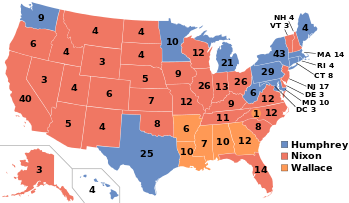 1972 election
Watergate 
Nixon Cheated CREEPS (Comt Re-elct Pres)
HUSH money 
Hit List 
Abuse of power
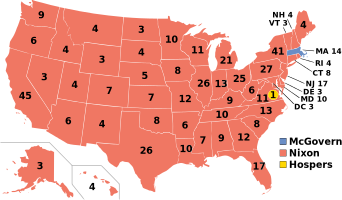 Gerald Ford
Non- nat’l elect president (Speaker of House)
Pardons Nixon
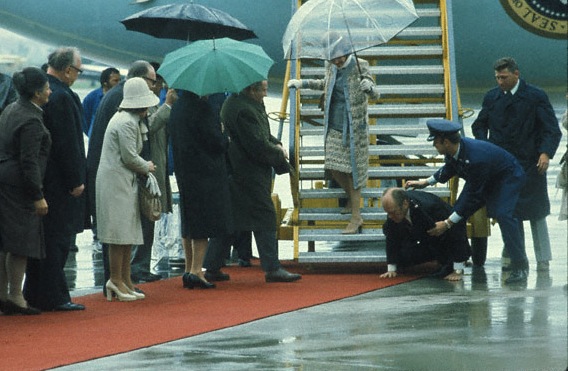 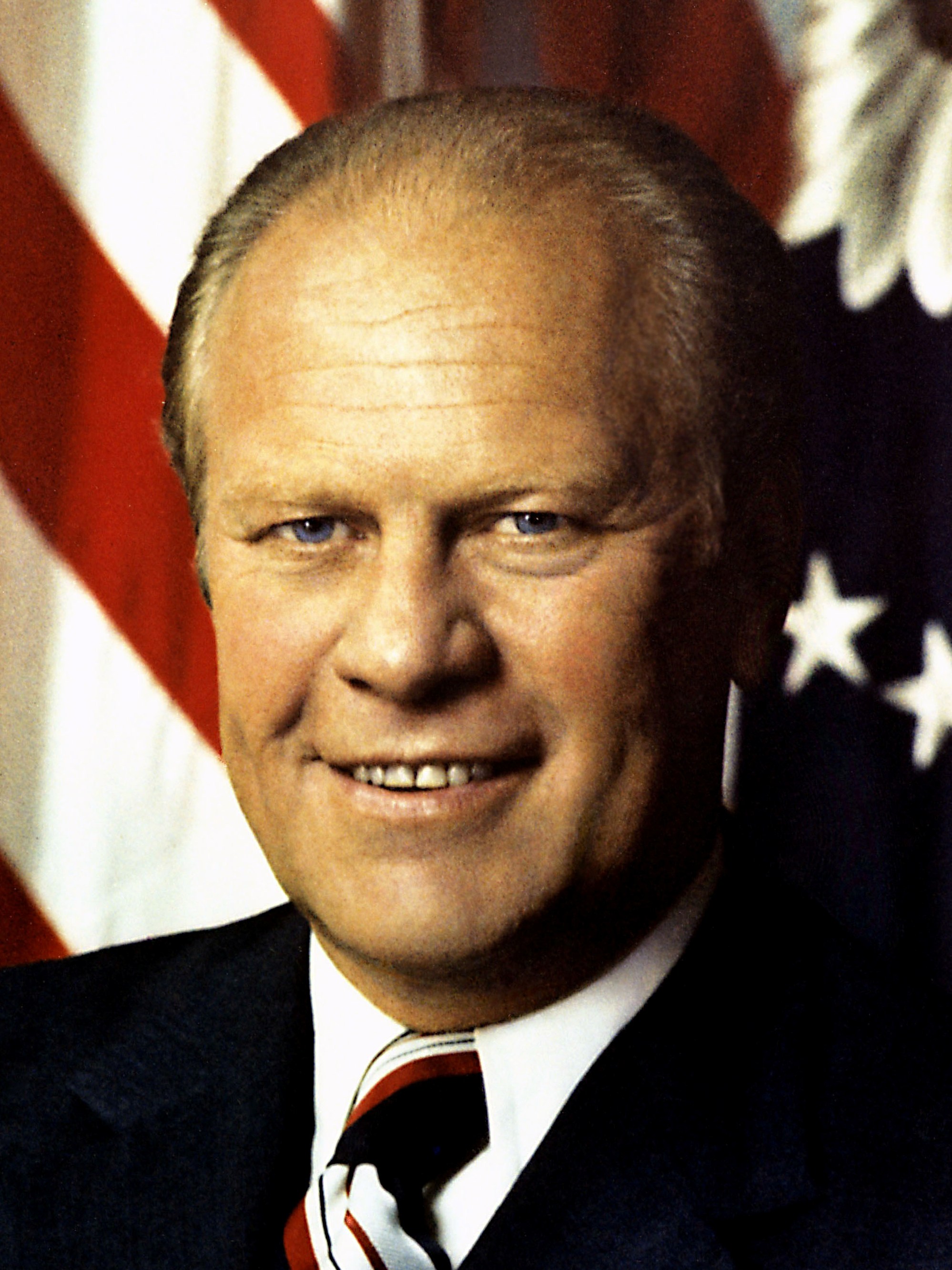 1976 Election
Jimmy Cater
Washington Outsider
Iran Hostages 
Economic Crisis
Gas shortage
Inflation 
High Mortgage Rates
Camp David Accords
1976-1980 Jimmy Carter (d)
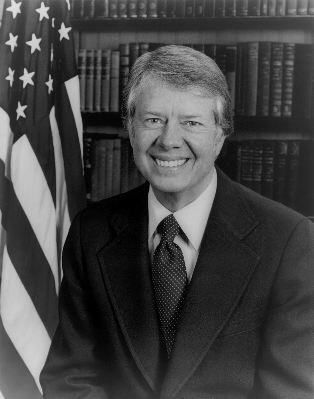 Energy Crisis
Economic Crisis
Gas shortage
Inflation 
High Mortgage Rates
Hostage Crisis
Camp David accords
Peace agreement w/ Israel and Egypt
International Organizations
United Nations - peace
NAFTA – trade 
WTO  - trade 
European Union
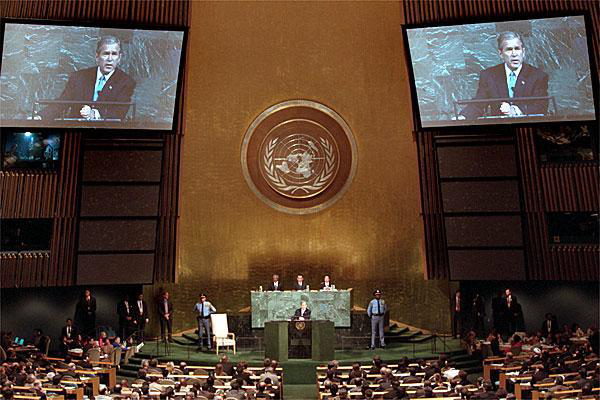 International Trade and Business
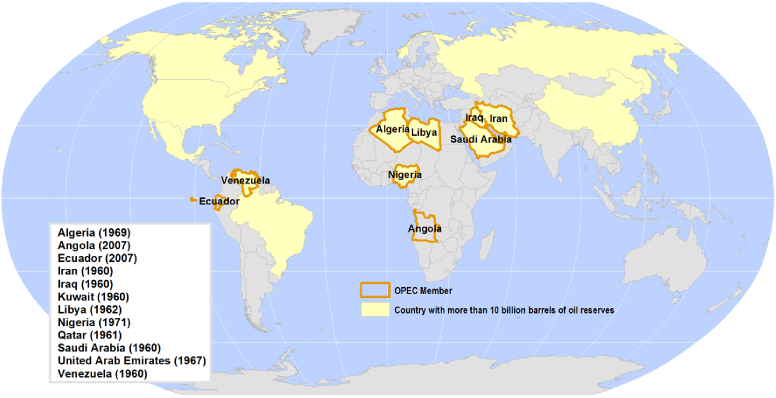 Large global corporations
Nations operating inside other nations
International Organizations
OPEC (Organization of Petroleum Exporting Countries) 
Causes major problems among trading nations
1980
1984
1980 –1988 Ronald Reagan (r)
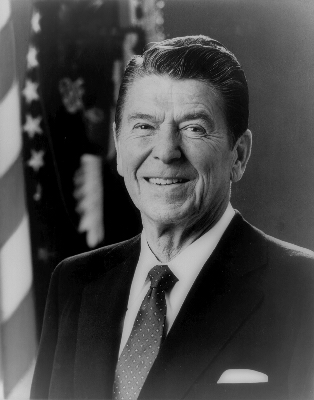 Conservative Coalition
Moral Majority-evangelical Christianity Standards of right and wrong
Reaganomics-trickle down-supply side 
Iran-Contra Affair
Star Wars SDI
End of Cold War “tear down this wall”
Challenger disaster
1988
1988 – 1992 George H. Bush (r)
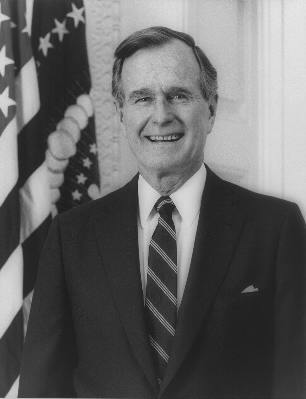 “Read my lips no new taxes”
Gulf War 
Liberation of Kuwait
Reagan’s VP
1992-2000 Bill Clinton (d)
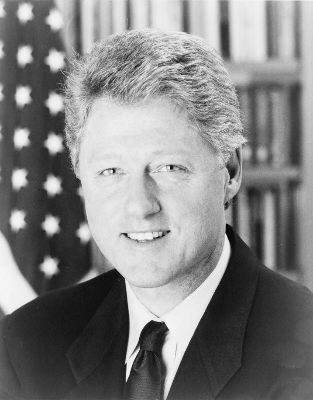 Sent troops to Bosnia
Impeached by the House not by Senate
Perjury obstruction of justice
NAFTA (north atlantic free trade agreement)
Hillary and Health care reform
1992
2000-2008 George W. Bush (r)
War on Terror
Bush Doctrine
Hunt down terrorist and those who harbor
Axis of Evil
North Korea, Iran, Iraq
War in Iraq and Afghanistan
2008-(present) Barrak Obama (d)
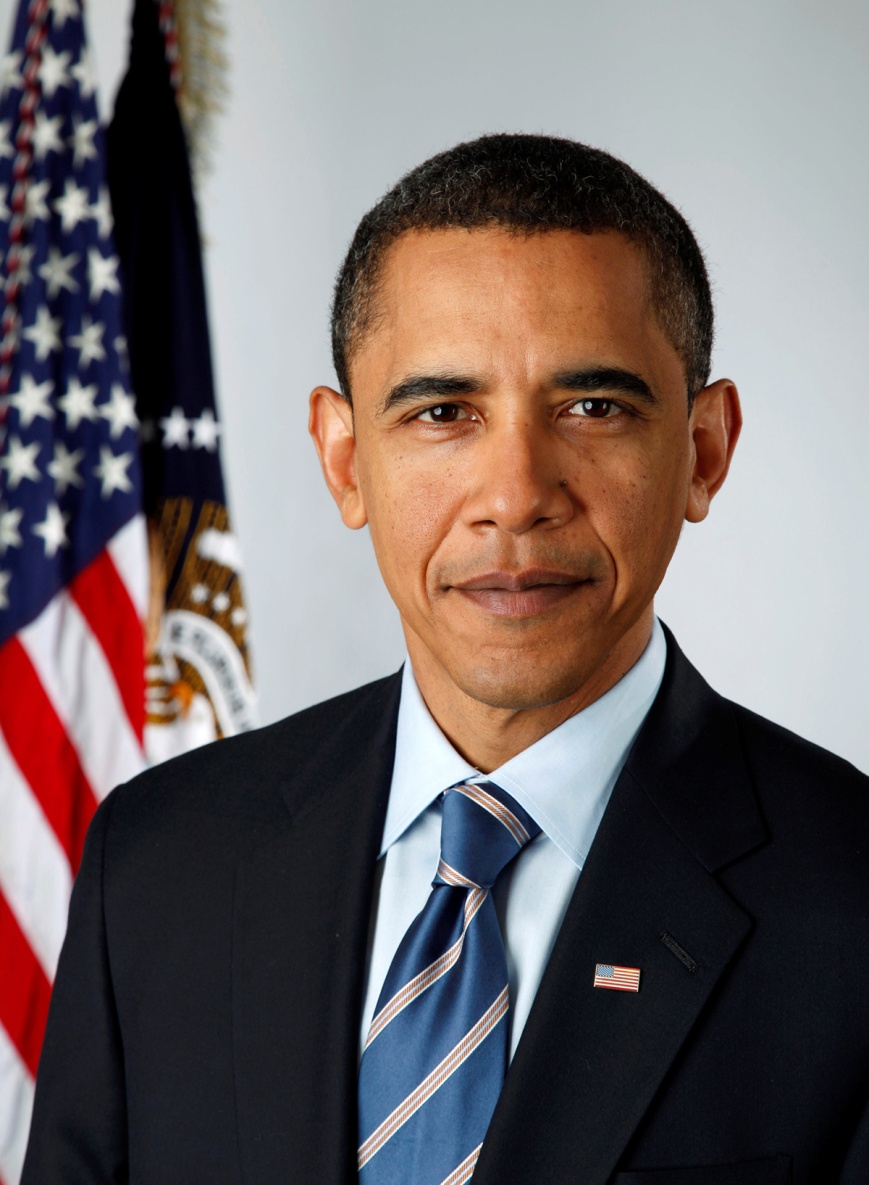 First African American President 
Recession
unemployment
Obamacare
Decades
60’s
Bay of Pigs
Missile Crisis
Assasination of Kennedy
Civil Rights Acts
Troops go to Vietnam
Thurgood Marshall first black SC justice
Martin Luther King
Walk on the moon 
Hippie era
70’s
Begin withdrawal from Vietnam
Watergate
Women's Rights
Roe v Wade
Disco Era
Gas Prices go up
Earth Day 
Three Mile island explosion
Middle East Problems
Modern Transportation
Faster more reliable
Communication is instantaneous
Mass media power 
All increase trade and global interconnection
Bush Doctrine
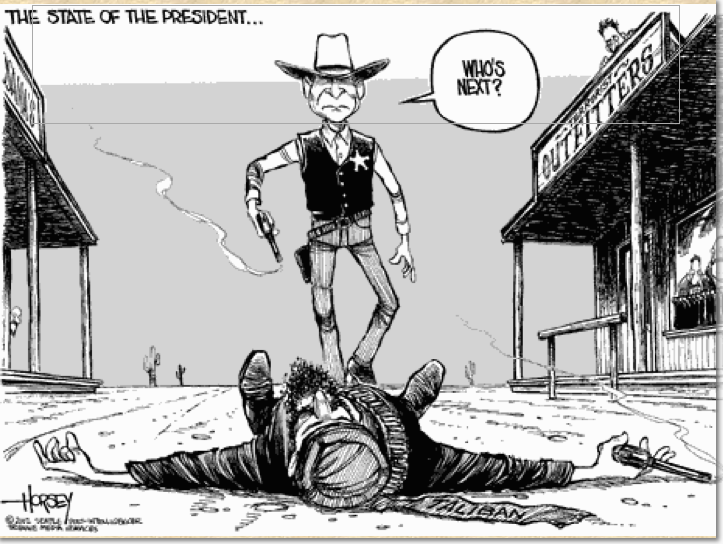 State-sponsored terrorism – training and arming extremist to carry out attacks. 
“Hunt down terrorist and those who harbor them”
Patriot Act
Allows secret searches 
Wiretap suspects
Email, voice mail, library records
Department of Homeland Security 
TSA
Terrorism
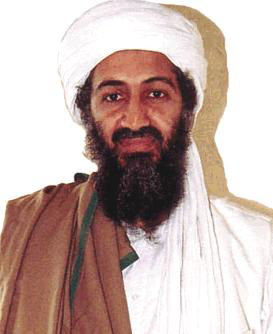 Al Qaeda –Osama Bin Laden
Hamas in Israel
Hezbollah in Lebanon
Suicide bombers-Israel and Iraq
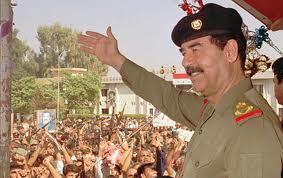 Advances in Medicine
Heart Transplants (Dr. Chris Barnard)
First in Cape Town South Africa. 
New Vaccines
Influenza
Small Pox 
New diseases 
HIV/Aids
Cancer 
Brain research
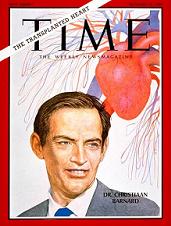 Communications Explosion
Internet
The World Wide Web developed in 1990’s
Satellites
Cable TV
Cell Phones
Computers
IBM makes 1st in 1948 (IBM 1401)